Teaching Drama
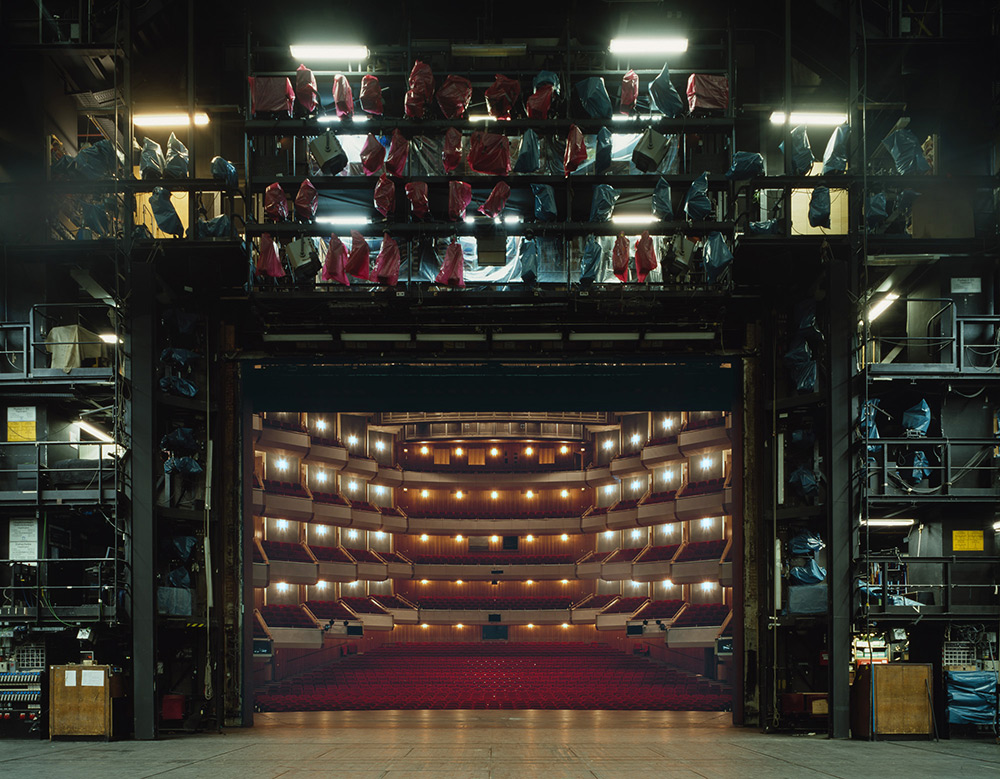 David Kornhaber, Department of English, UT Austin
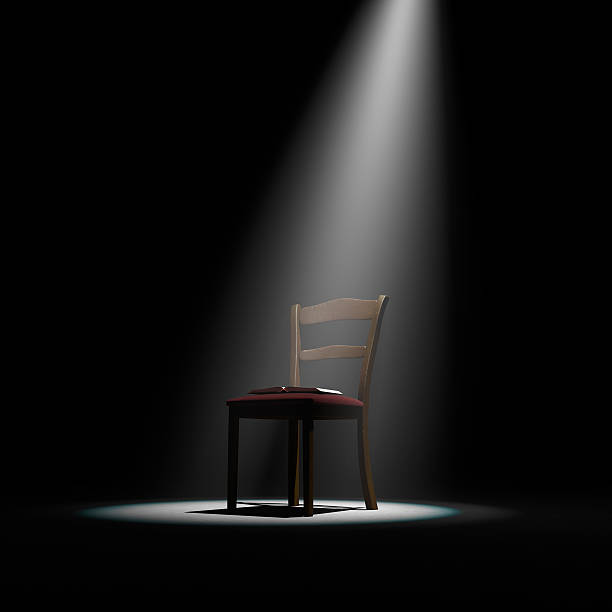 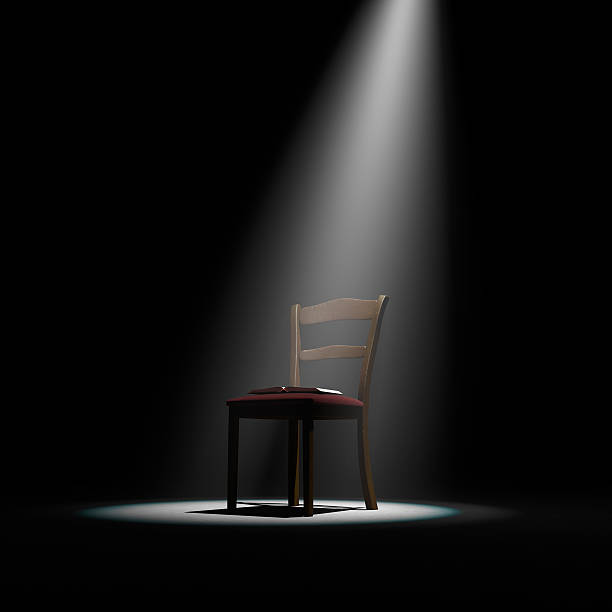 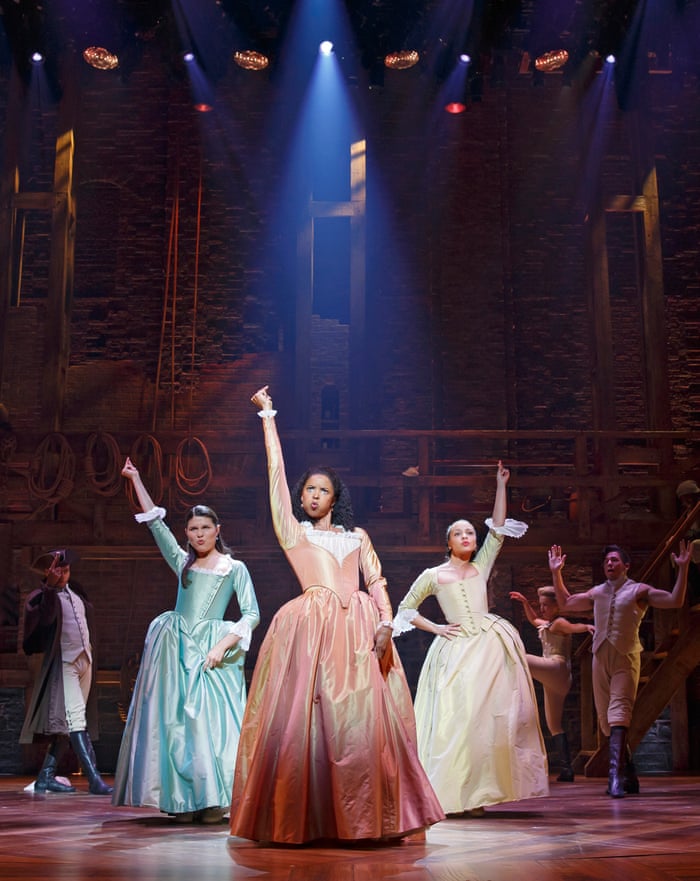 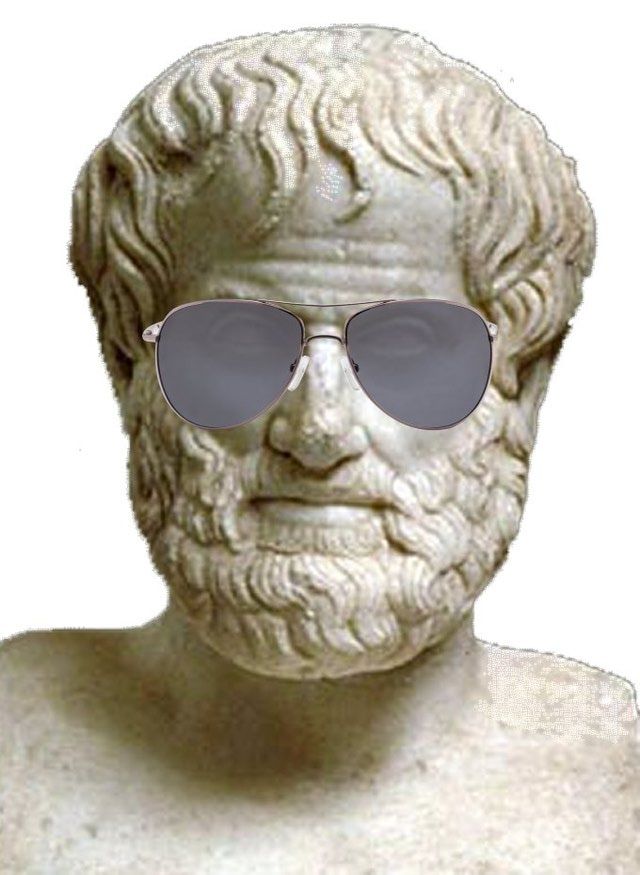 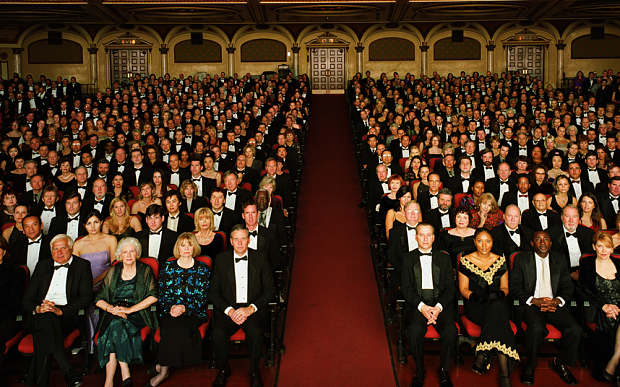 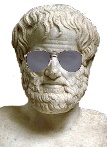 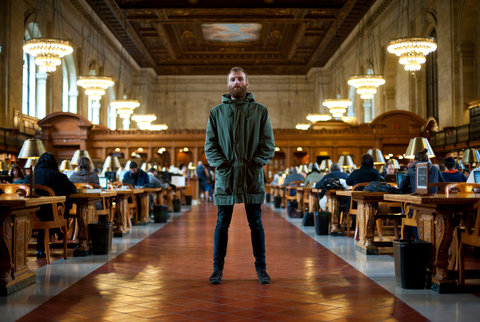 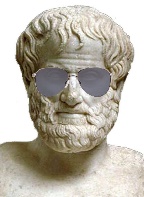 Aristotle’s Six Elements of Drama


Action

Character

Thought

Diction

Music

Spectacle
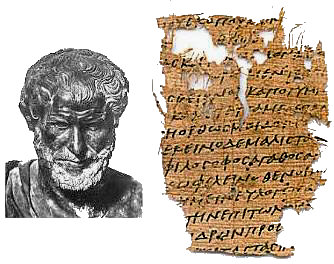 Action…
This Happened…		This Happened…

This Happened…		This Happened…

This Happened…		This Happened…

This Happened.		This Happened…
Story!
Not Story!
This Happened…		This Happened…
so				then
This Happened…		This Happened…
so				then
This Happened…		This Happened…
so				then
This Happened.		This Happened.
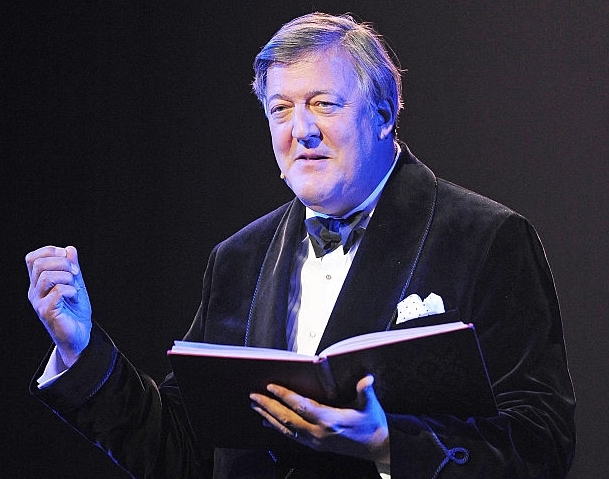 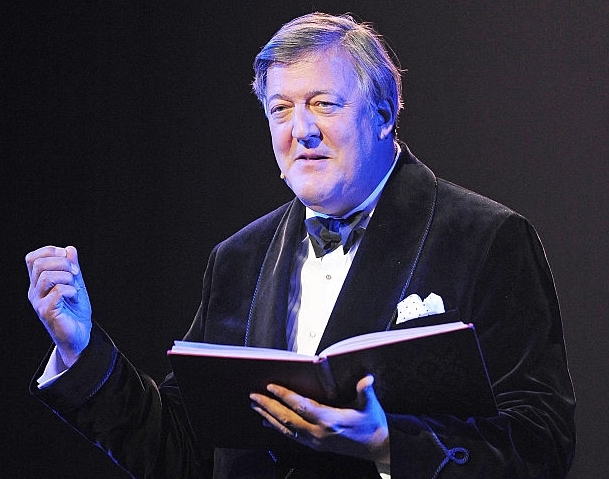 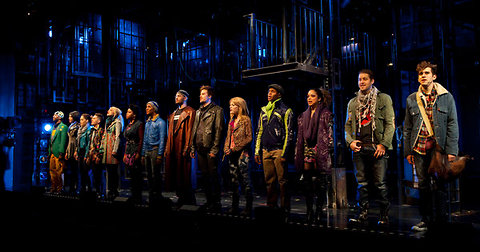 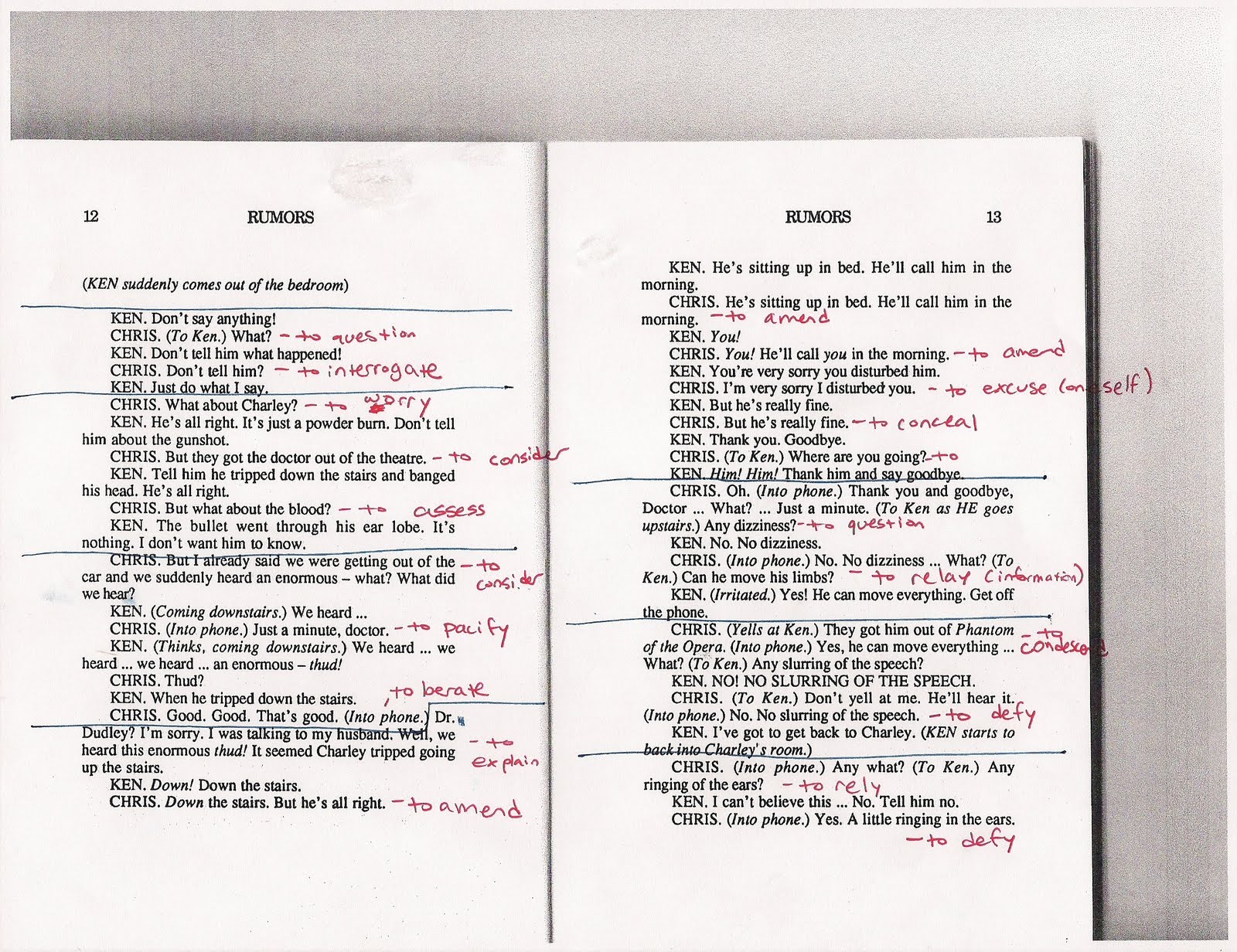 Character…
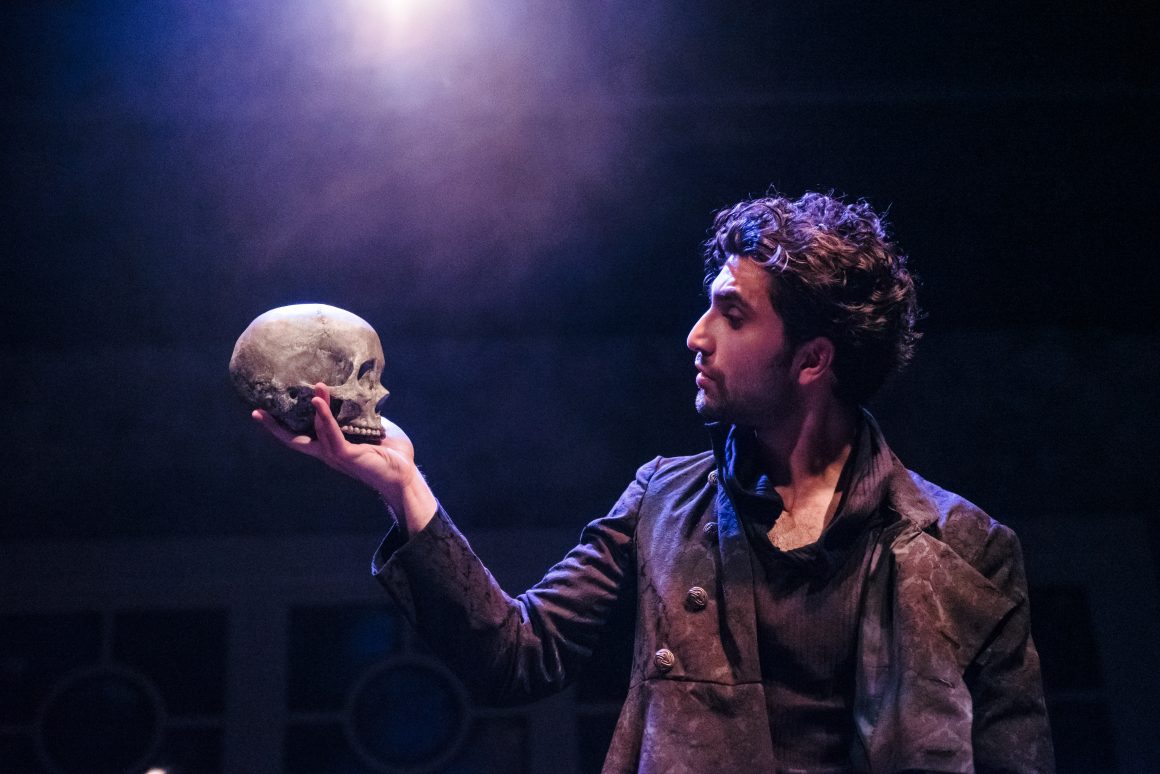 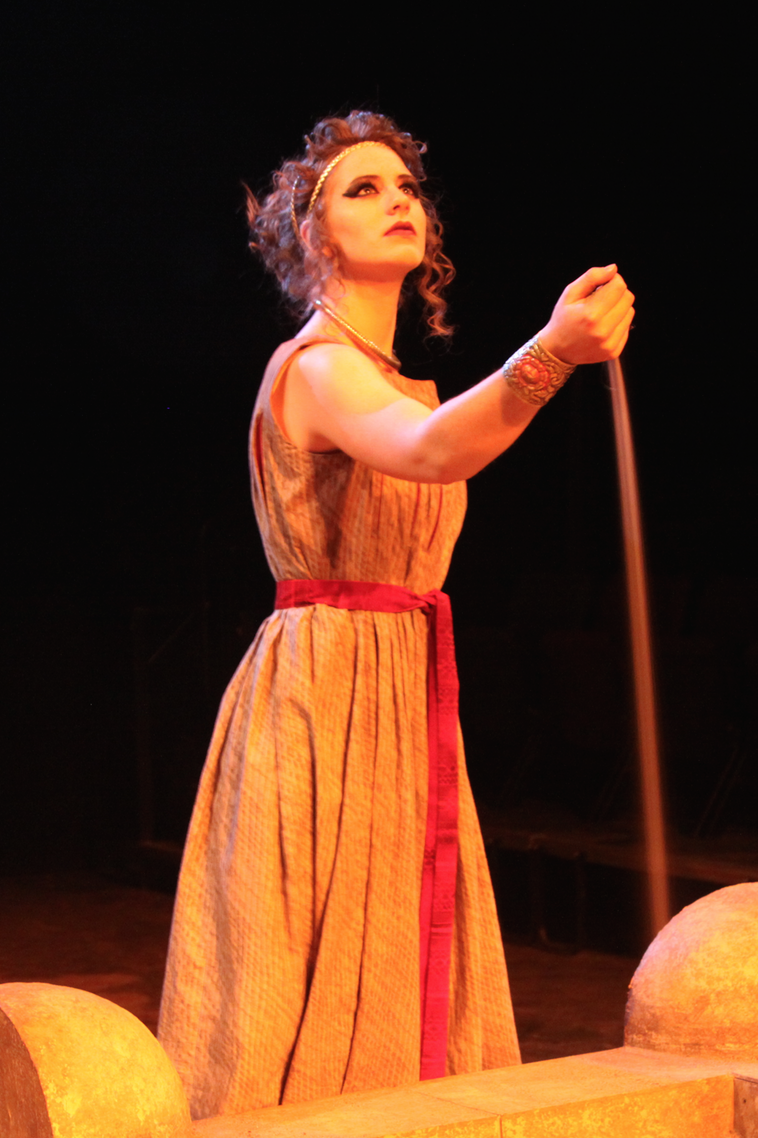 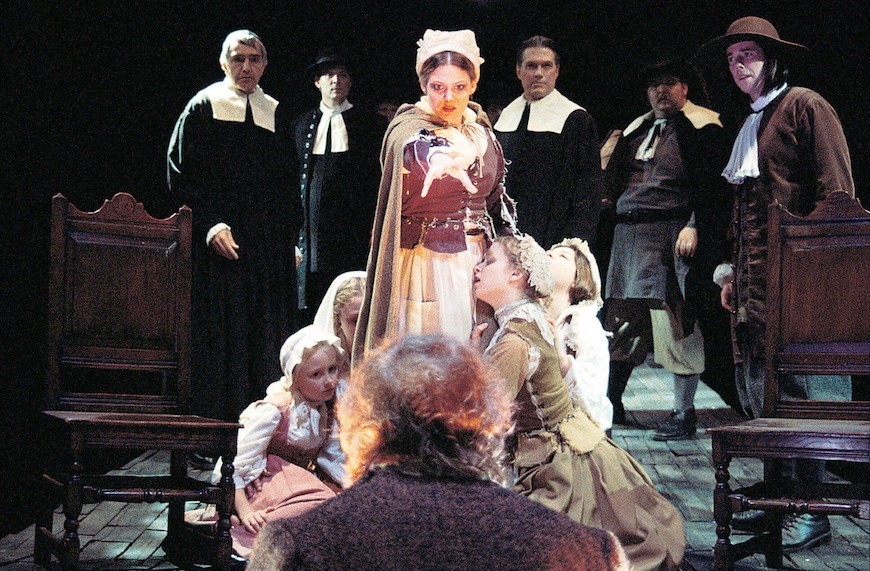 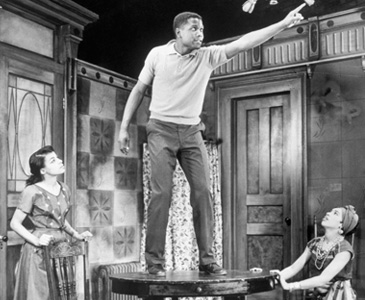 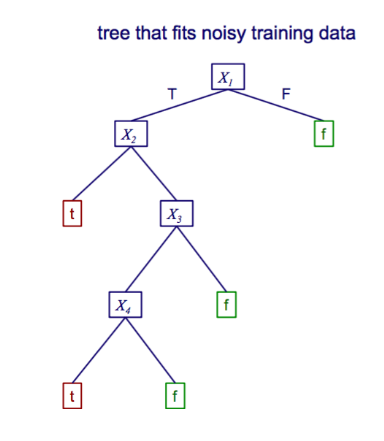 Thought…
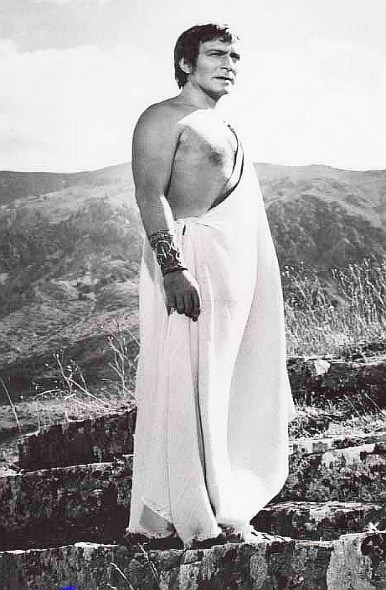 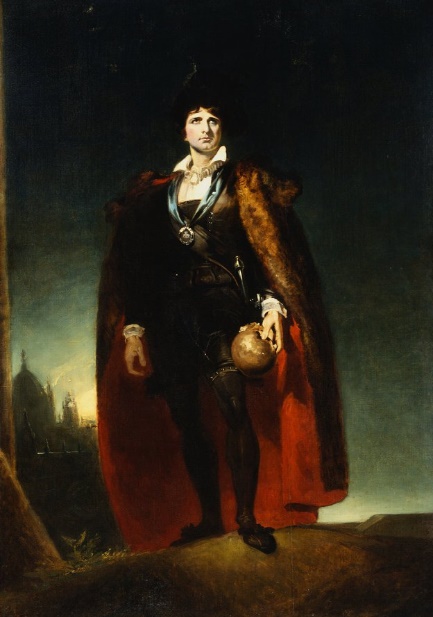 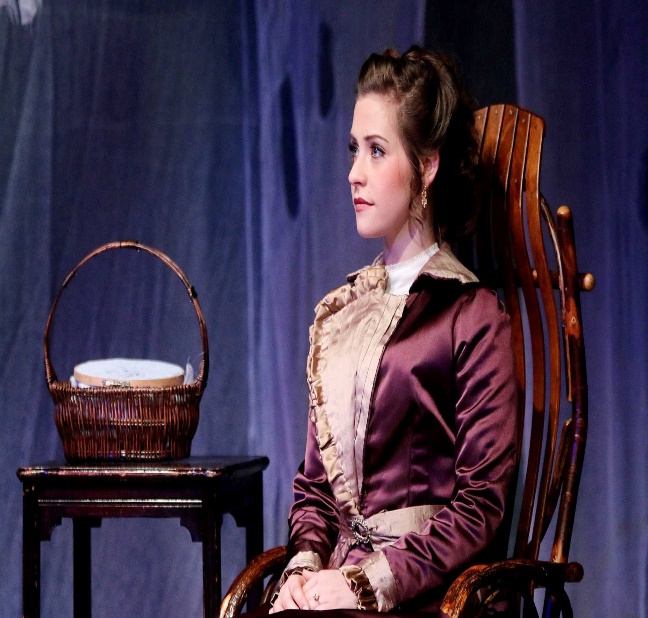 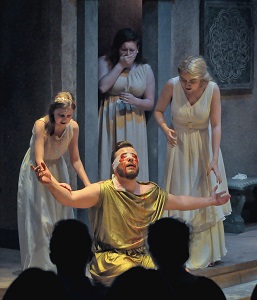 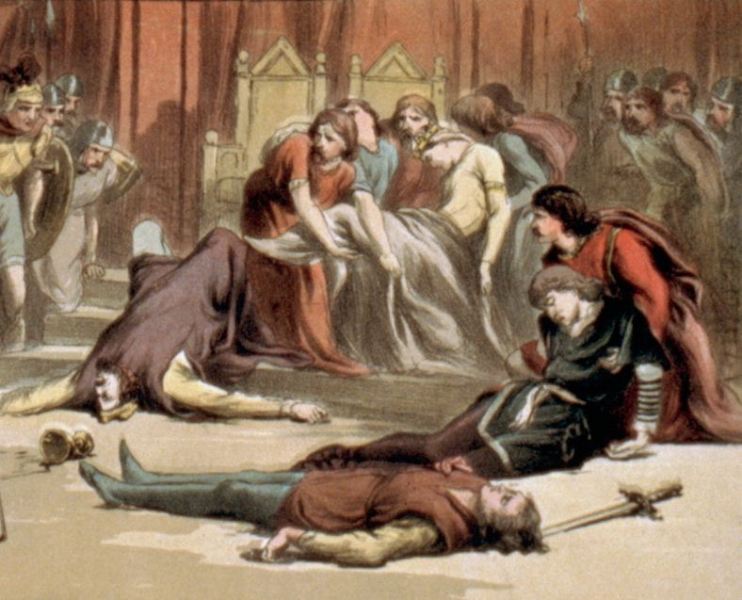 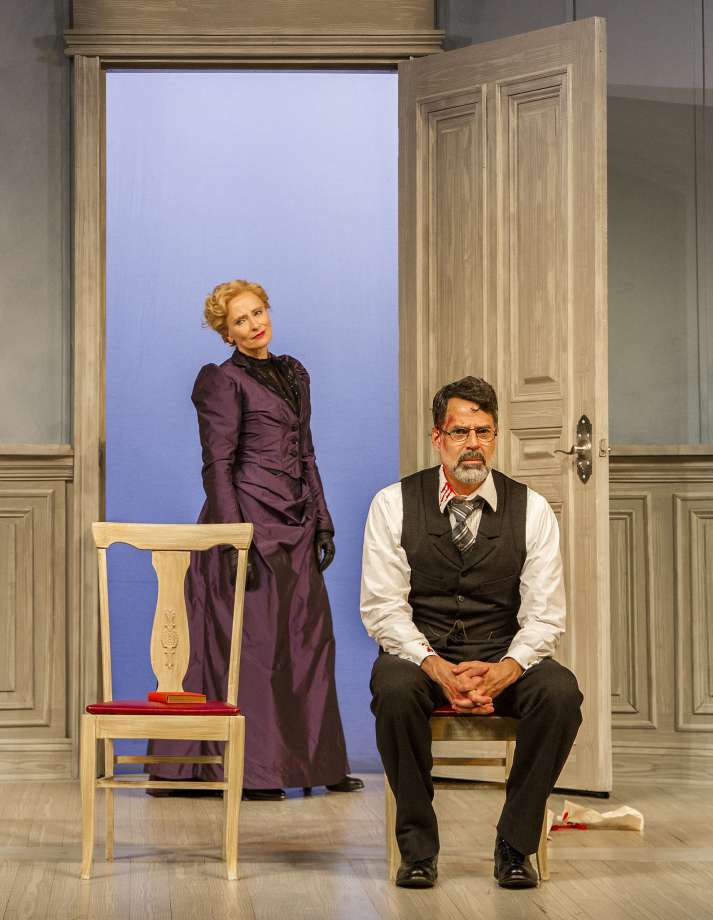 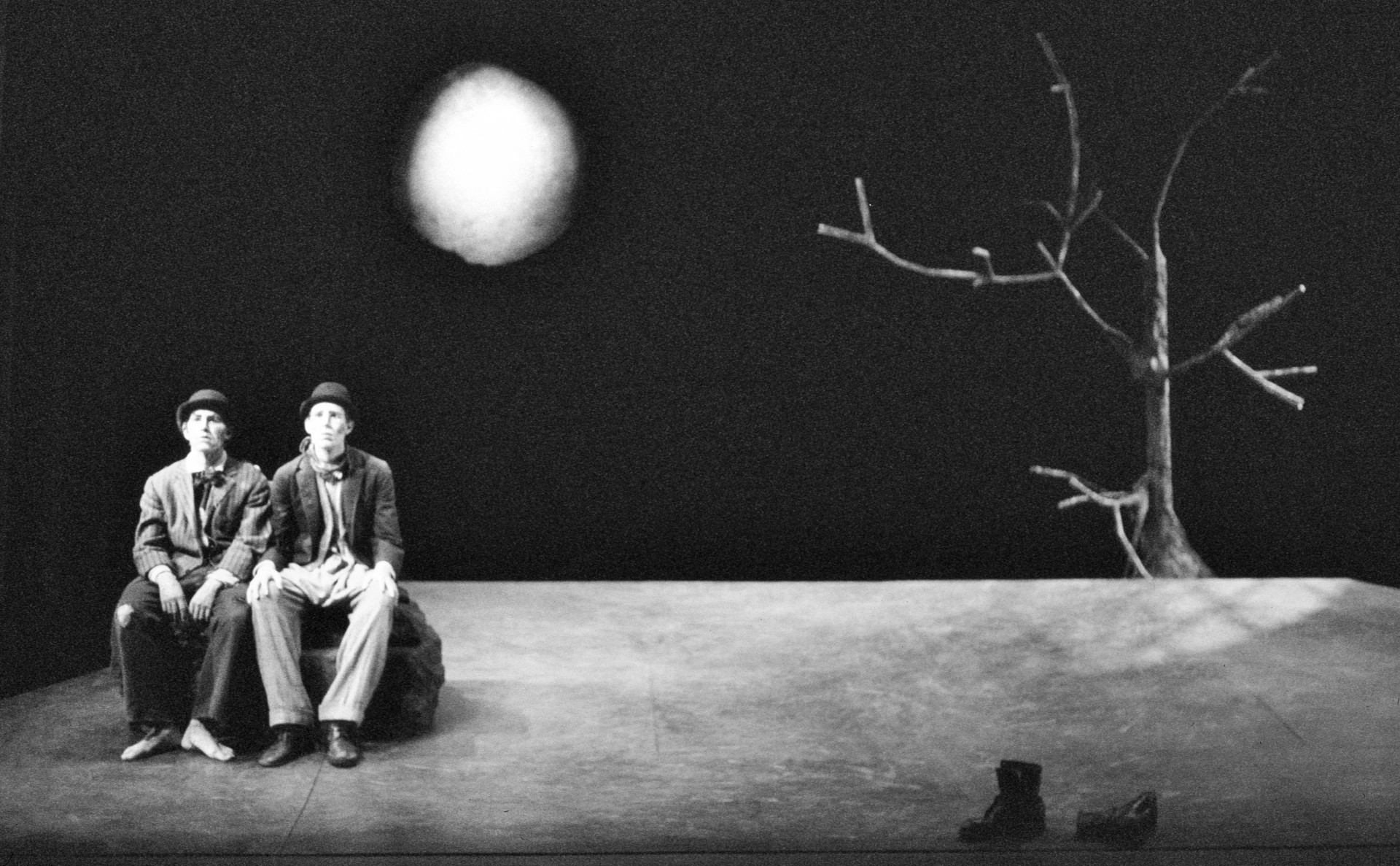 Diction…
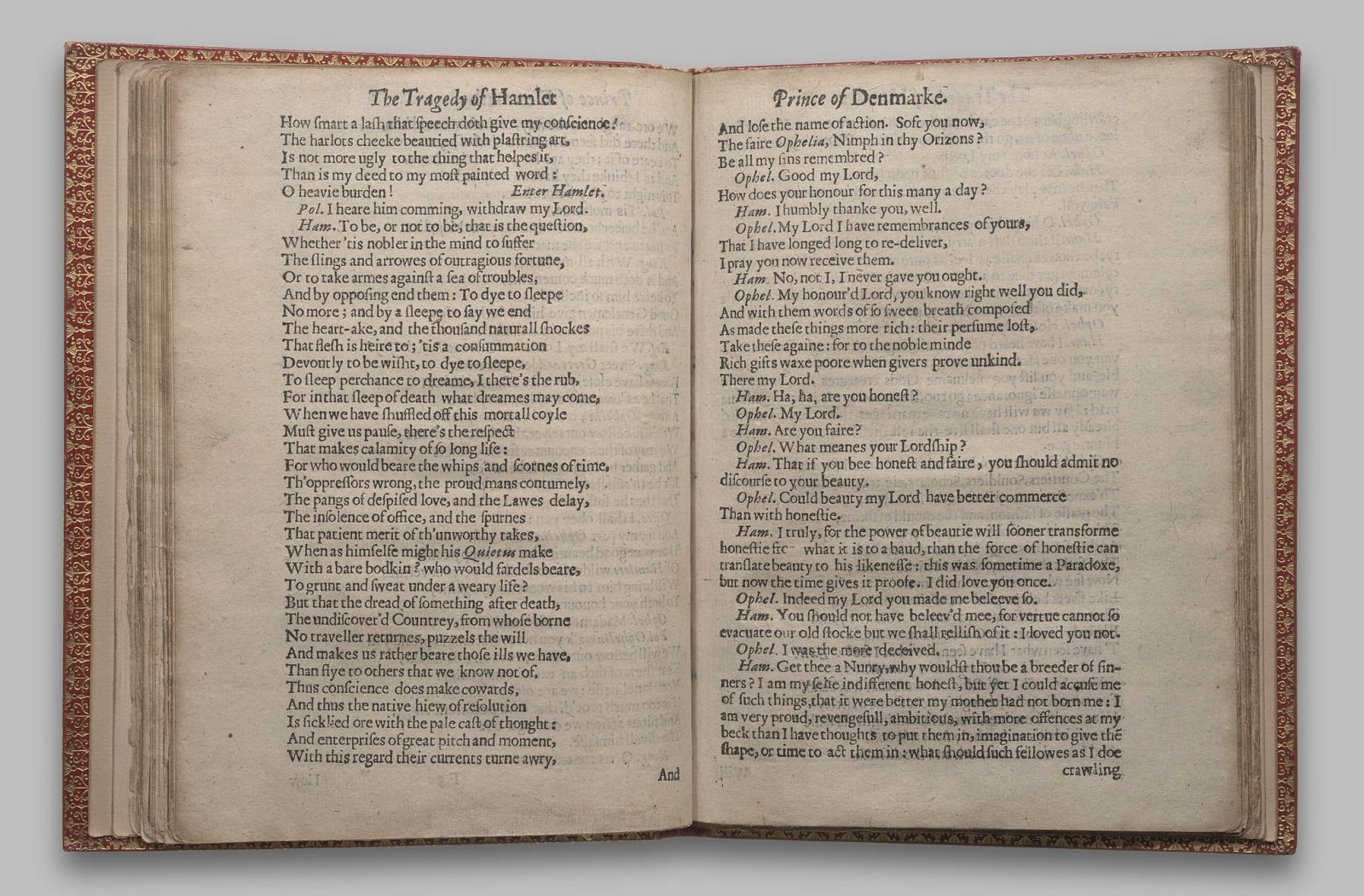 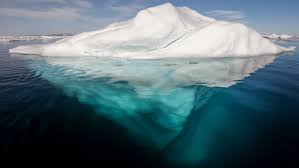 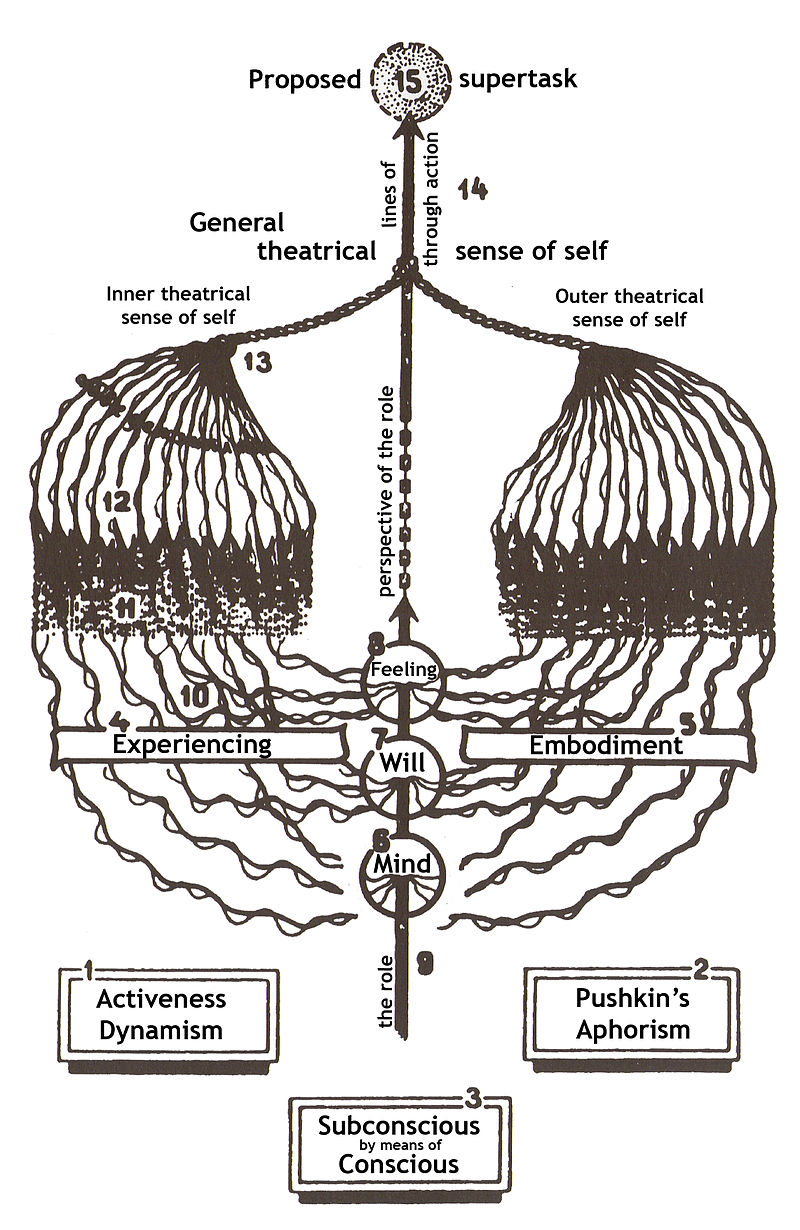 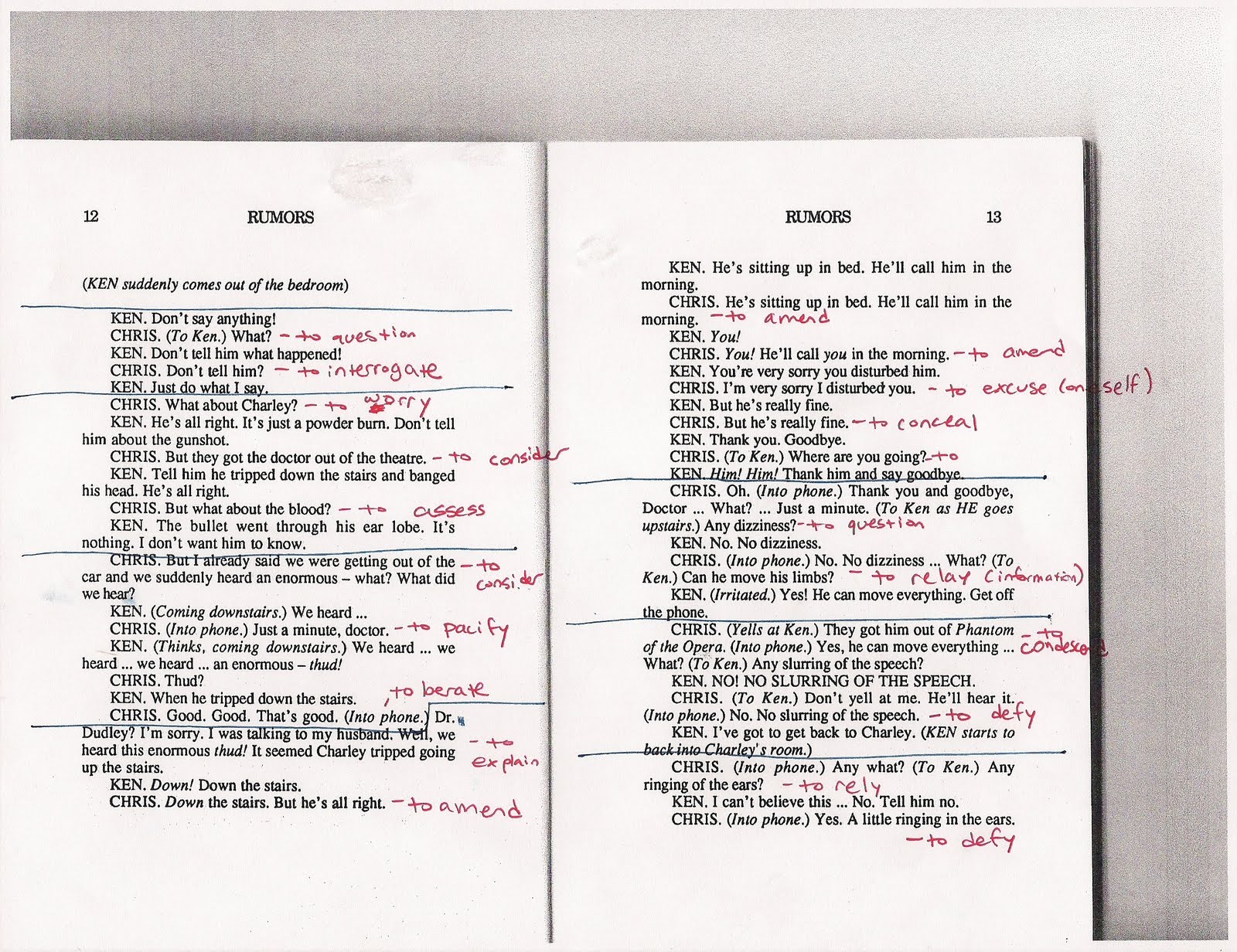 Music…
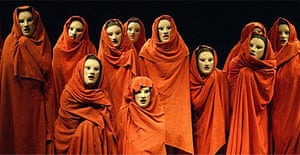 Music…
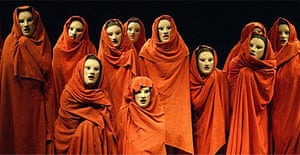 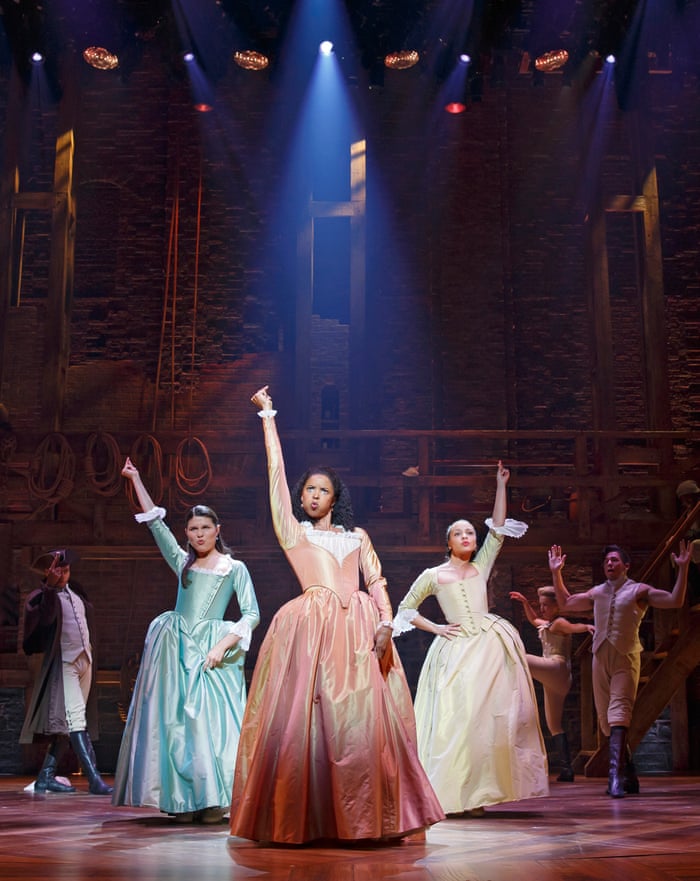 Spectacle…
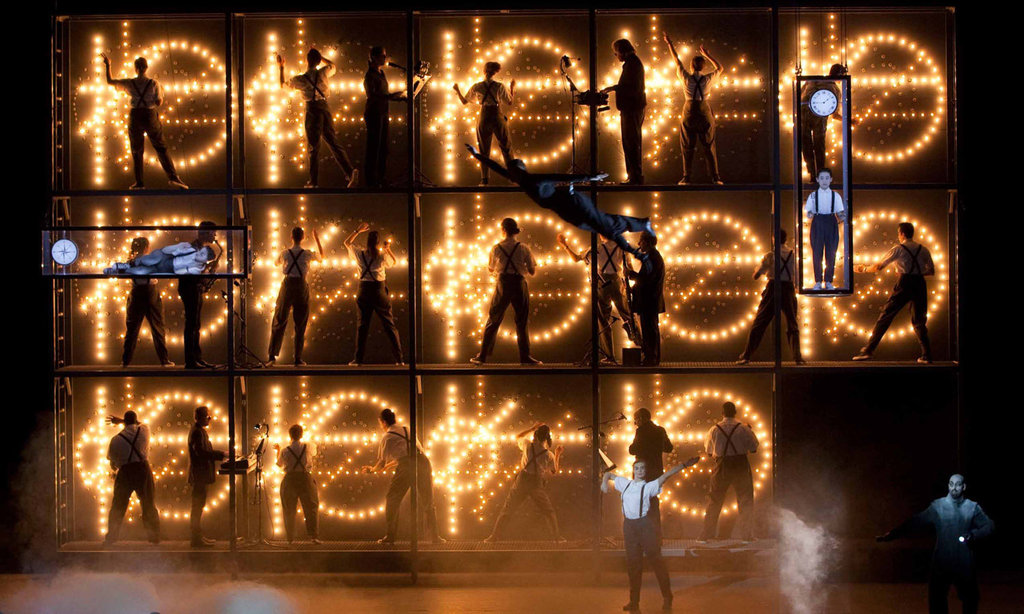 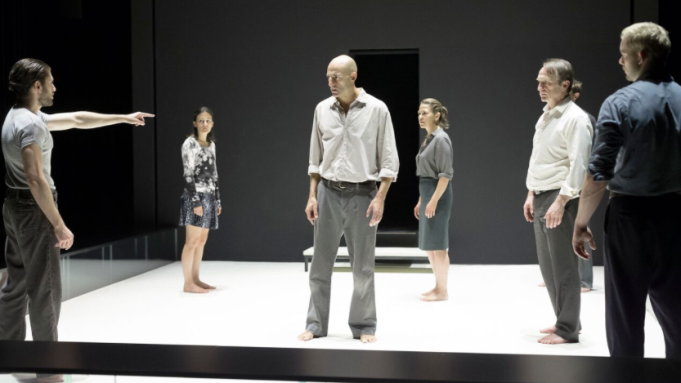 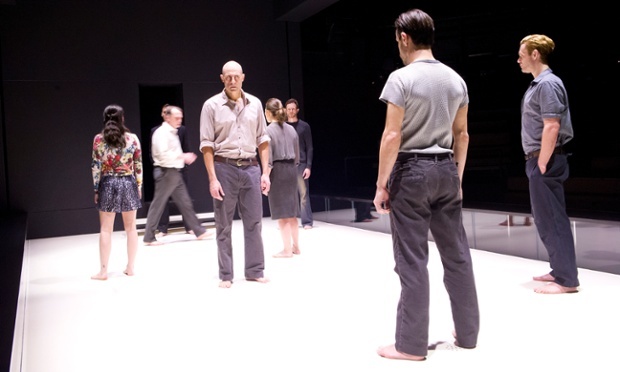 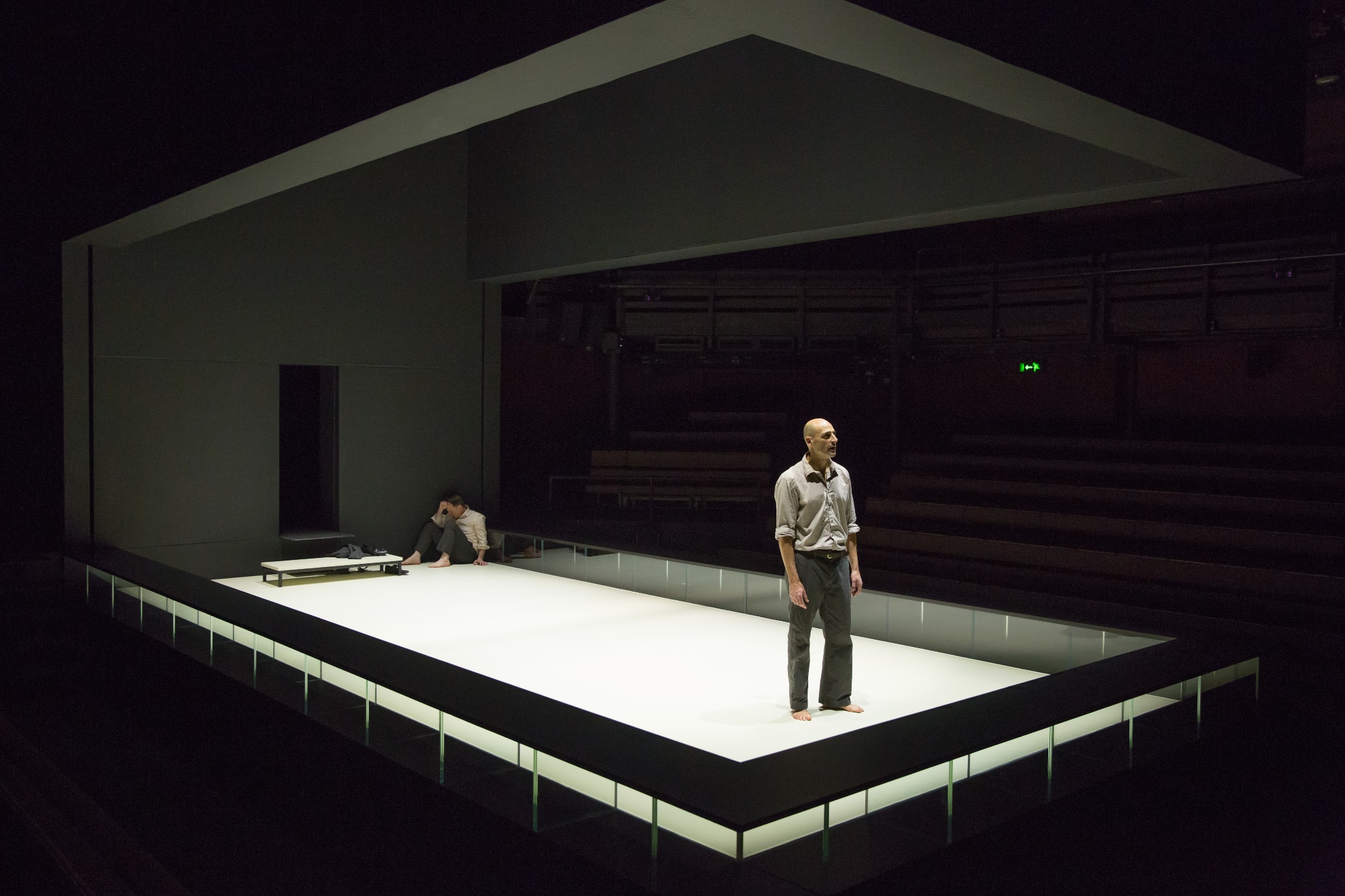 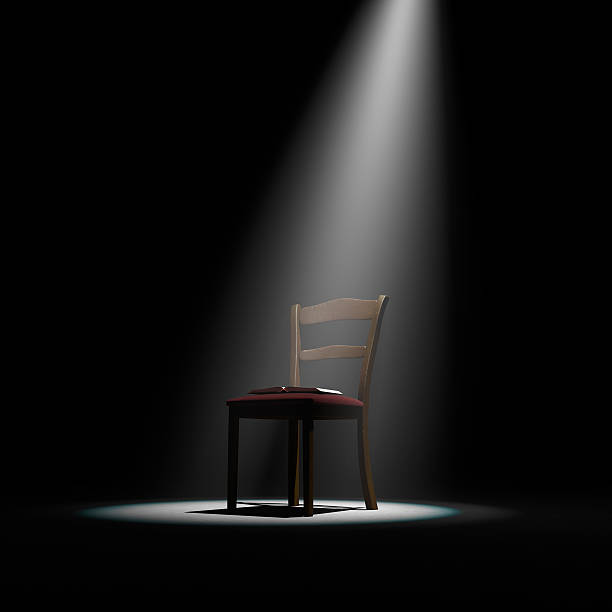